Здоровое питание
Актуальность
Практически каждый человек хотя бы один раз в жизни задумывался о том, что он ест, но находит множество причин, «мешающих» ему это делать. Я считаю, что здоровье - актуально во все времена года, и правильное и здоровое питание доступно всем, независимо от обстоятельств.
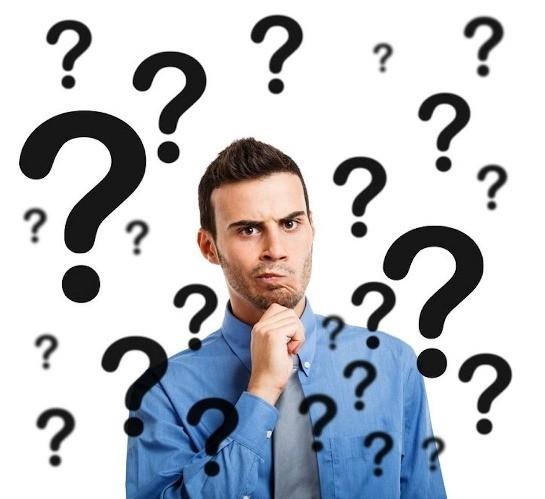 Гипотеза:
    Пропаганда правильного питания, повысит стремления к здоровому образу жизни.
Цель работы: собрать фактический материал по теме, выявить факторы, влияющие на формирование культуры здорового образа жизни, дать практические советы по здоровому питанию своим сверстникам.
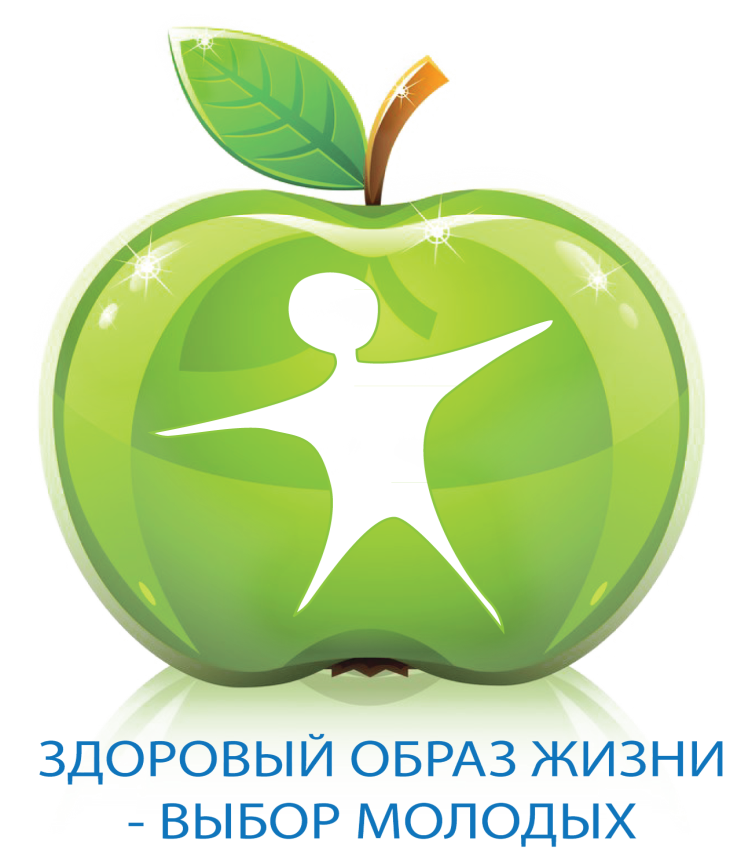 Задачи исследования:
Изучить методы питания
Организовать и провести  исследование «Здоровое питание как фактор формирования культуры здоровья»
Выявит влияние и последствие несбалансированных диет
 Исследовать основные принципы здорового питания
 Выявить плюсы и минусы здорового питания
Методы исследования:
ресурсы интернета, проведение практической работы.
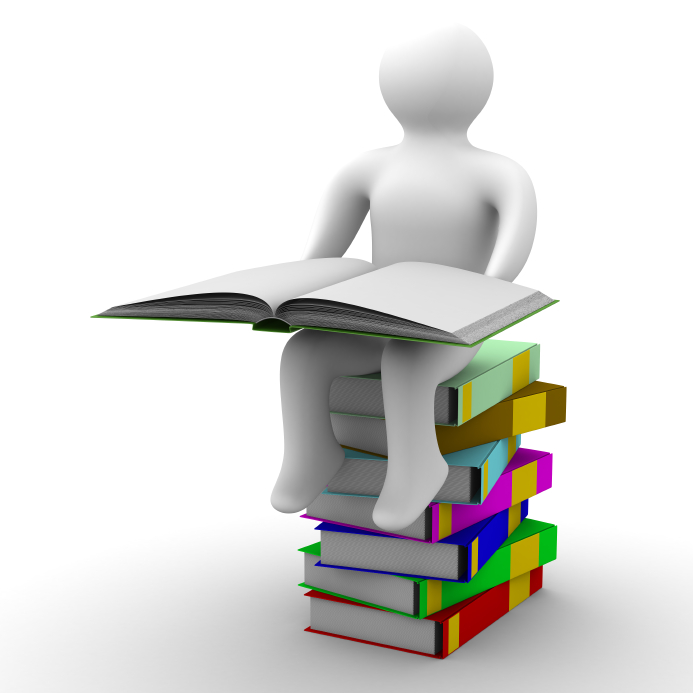 Здоровье – это вершина,на которую человек должен подняться самостоятельно.(И. Брехман)
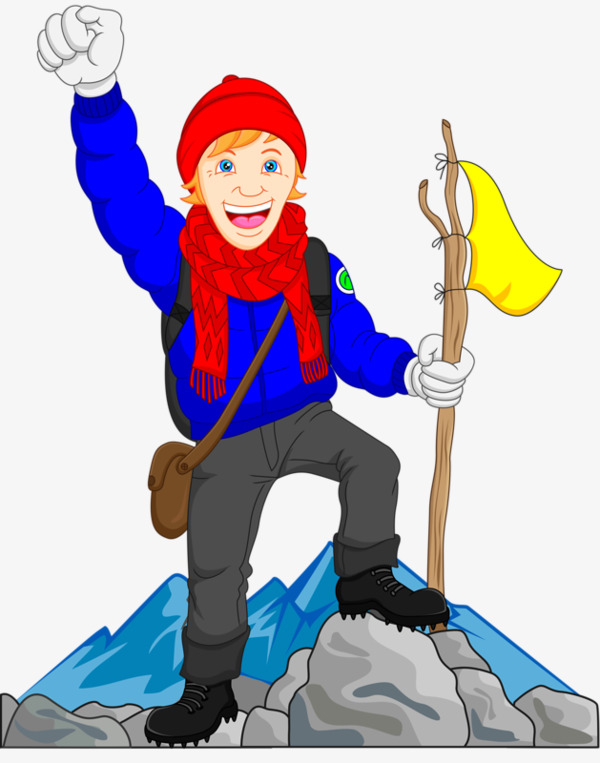 Утрата здоровья  - это важный фактор, который в корне меняет жизнь человека.  Утрата здоровья может быть временной или полной. И самый худший вариант – полная утрата здоровья влечет за собой инвалидность, ограниченную дееспособность или полную недееспособность.
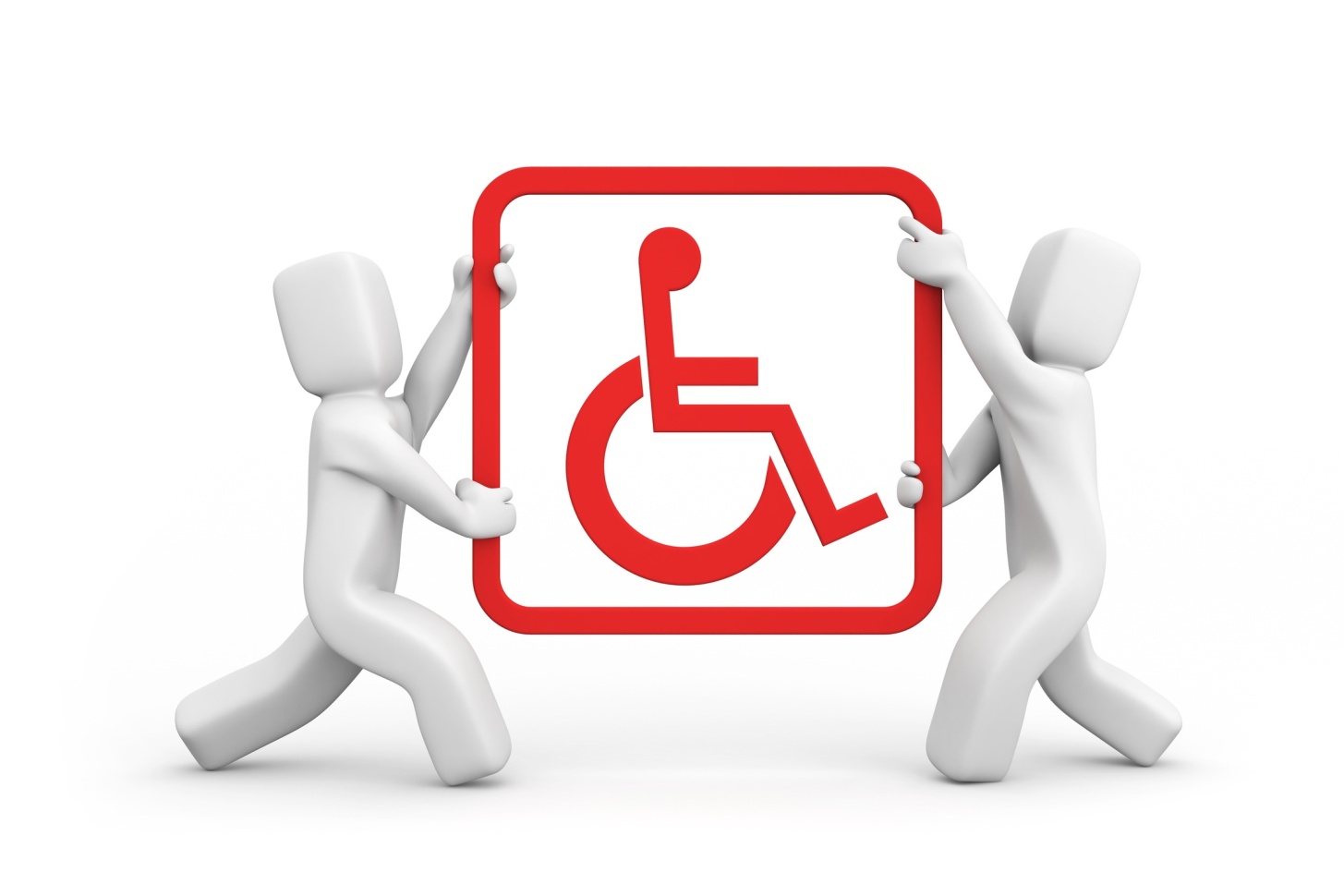 Здоровье – это не просто отсутствие болезней, а состояние полного  физического, психического и социального благополучия. Так чтобы повысить тонус, стать жизнерадостным, улучшить самочувствие, ускорить обмен веществ, иметь хорошую фигуру нужно обязательно использовать самое универсальное природное средство – ПИТАНИЕ.
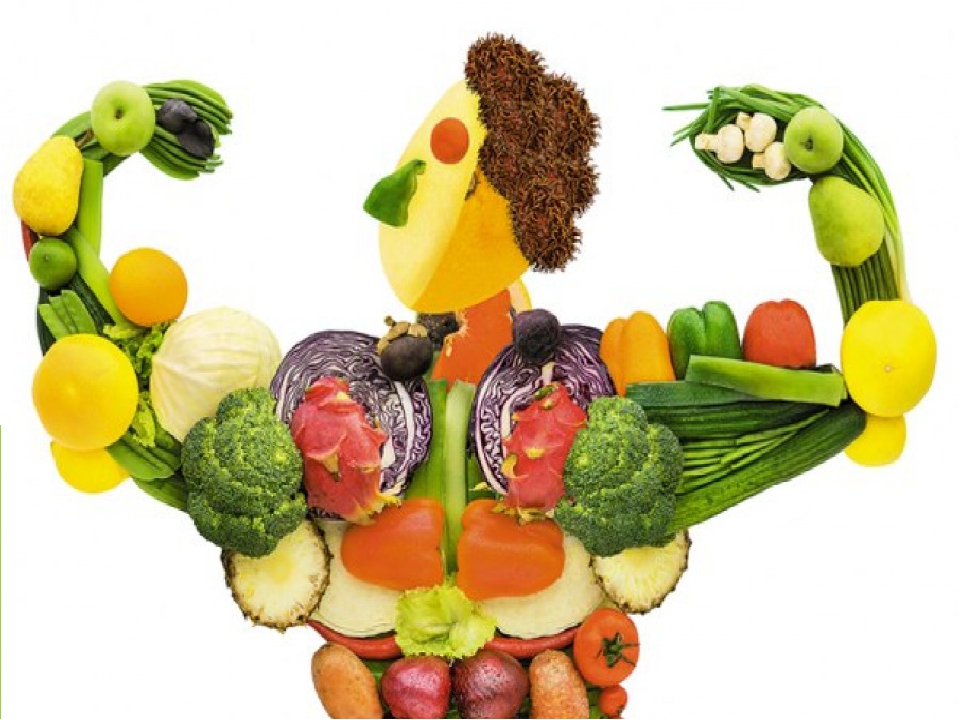 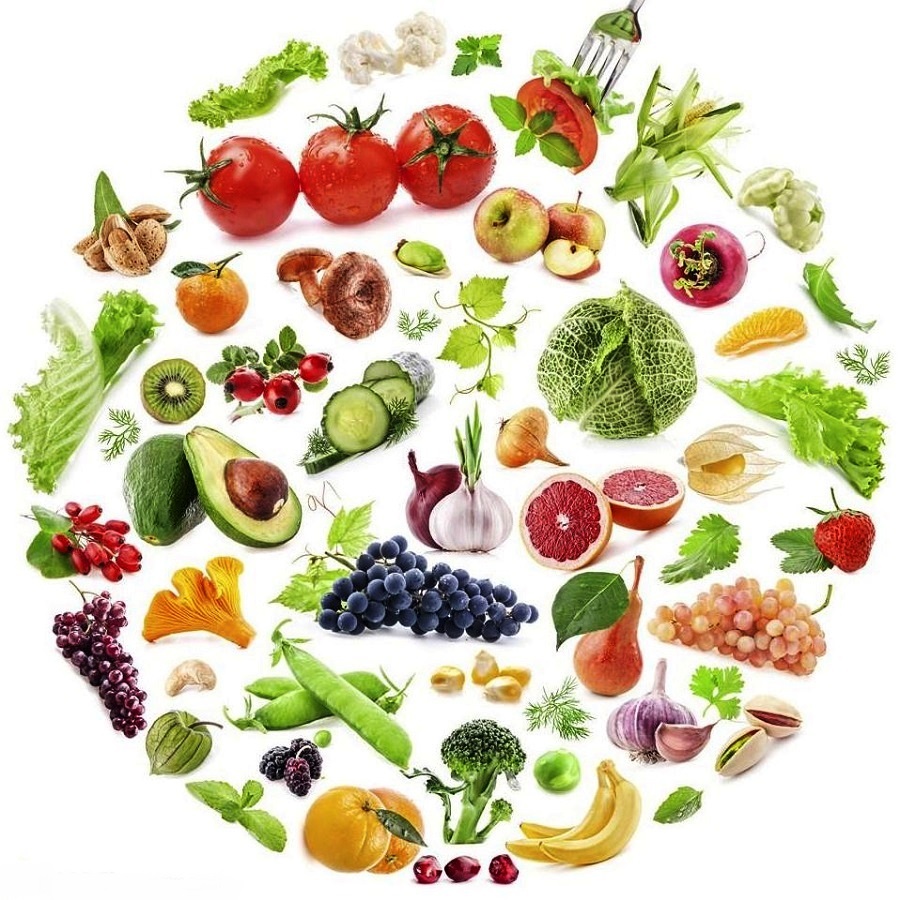 Содержание понятия здоровое питание
Здоровое питание - 
    это питание, обеспечивающее рост, нормальное развитие и жизнедеятельность человека, способствующее укреплению его здоровья и профилактике заболеваний. Соблюдение правил здорового питания в сочетании с регулярными физическими упражнениями сокращает риск хронических заболеваний и расстройств, таких как: ожирение, сердечно-сосудистые заболевания, диабет, повышенное давление и рак.
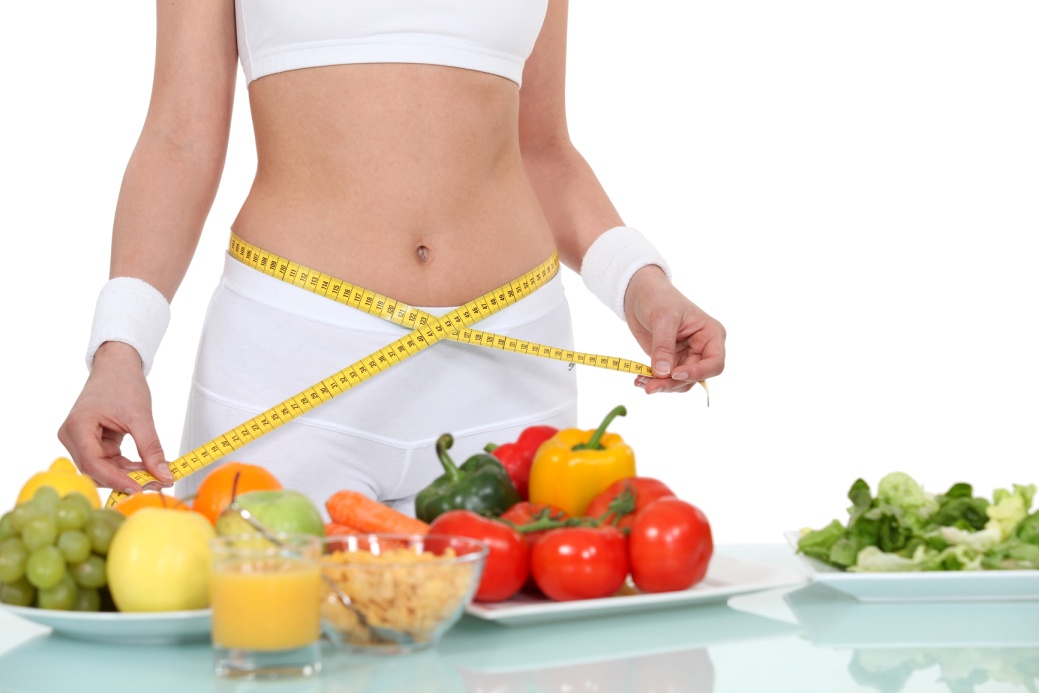 Соблюдая основные принципы здорового питания:
учёт индивидуальных особенностей
разнообразие рациона
активный режим
самоконтроль
дробность питания
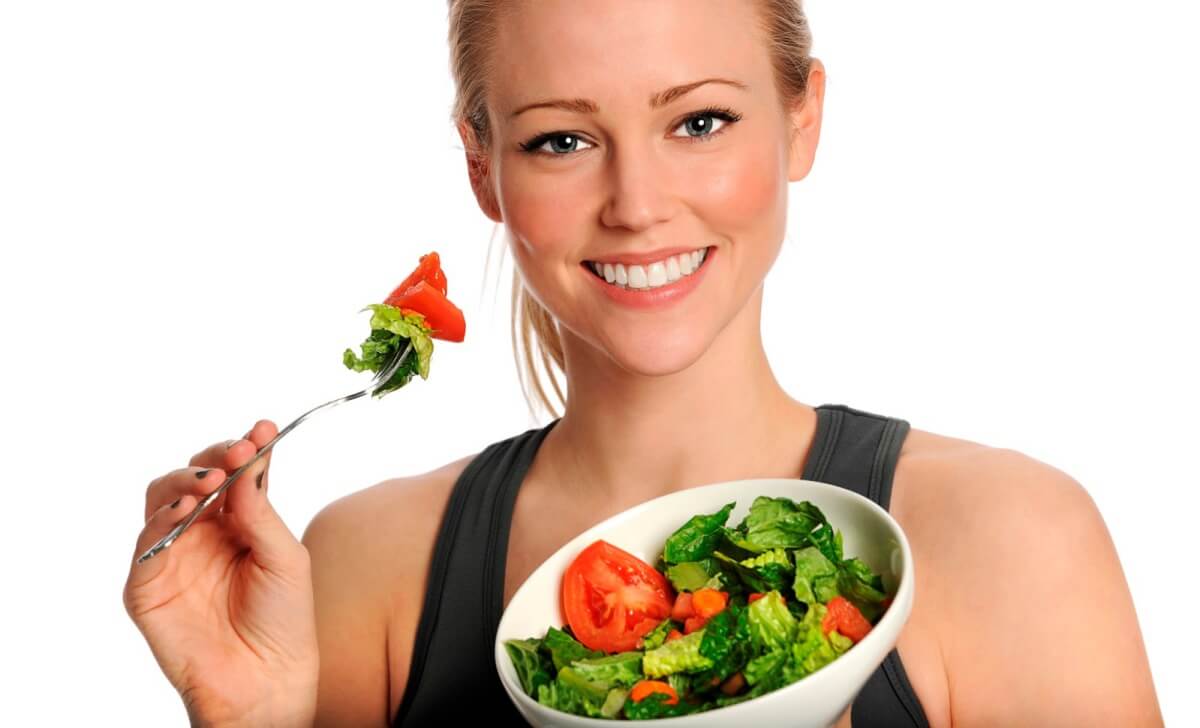 Вы добьетесь прекрасных результатов.
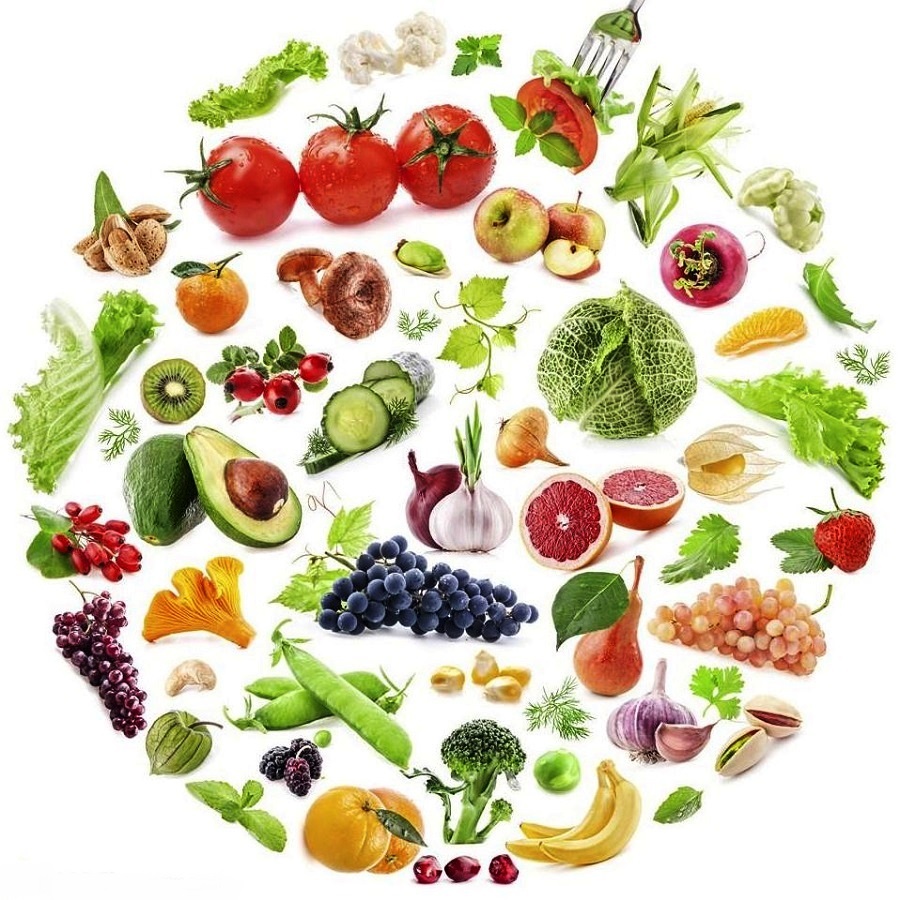 Общие принципы здорового питания
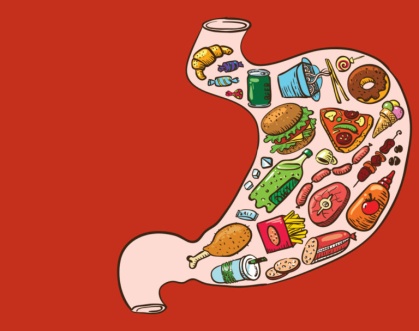 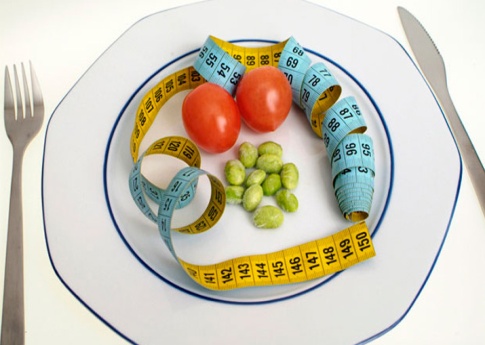 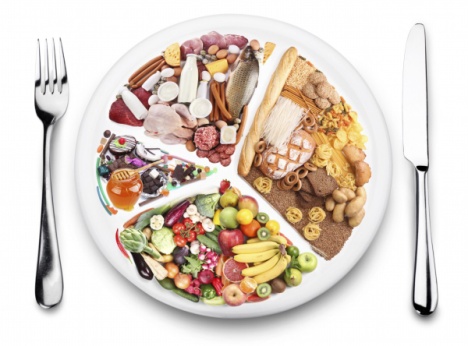 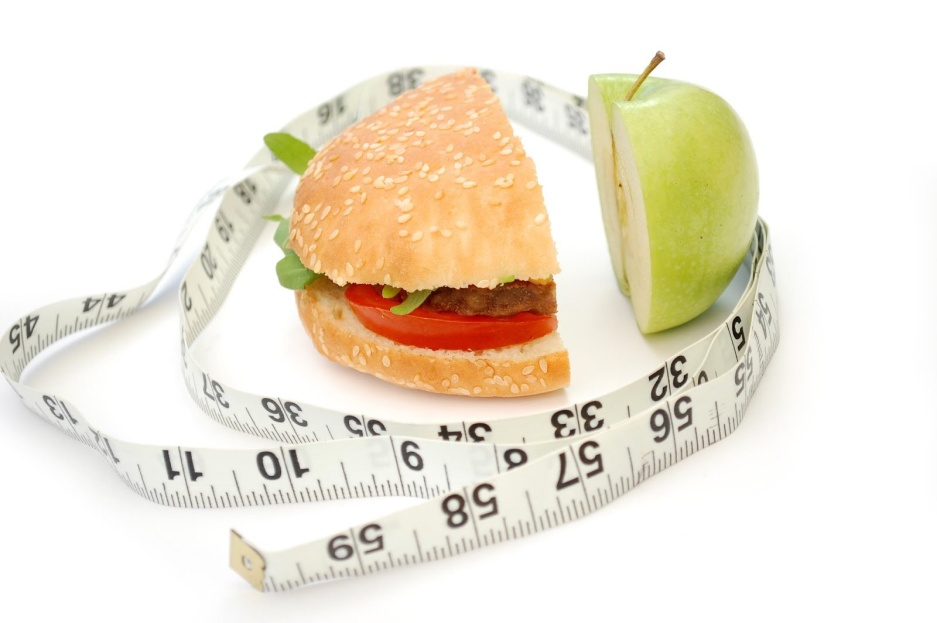 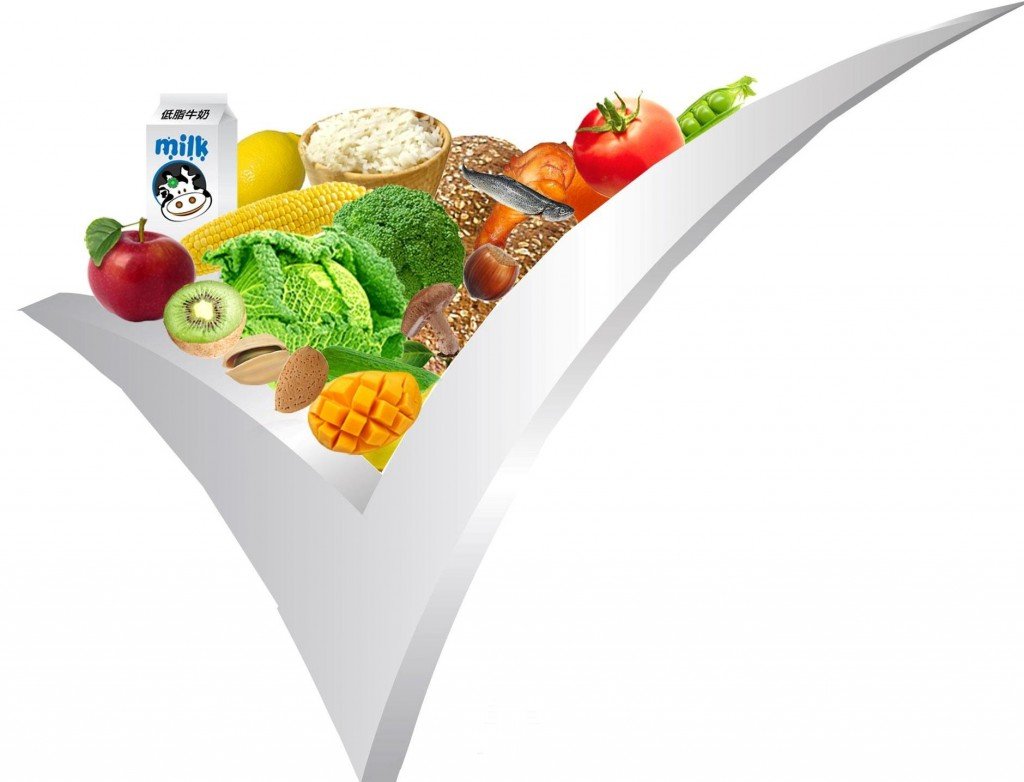 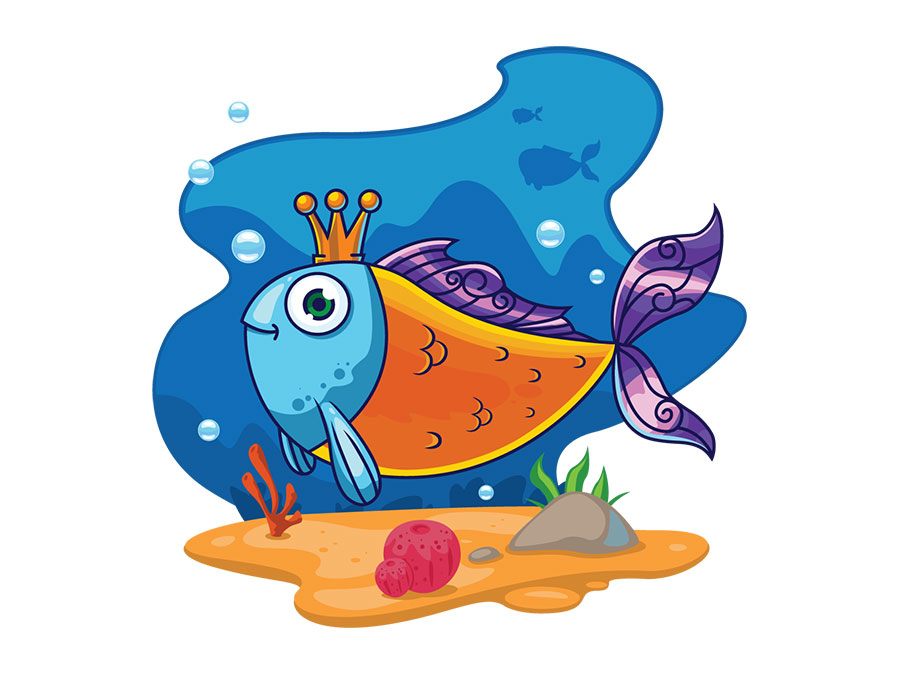 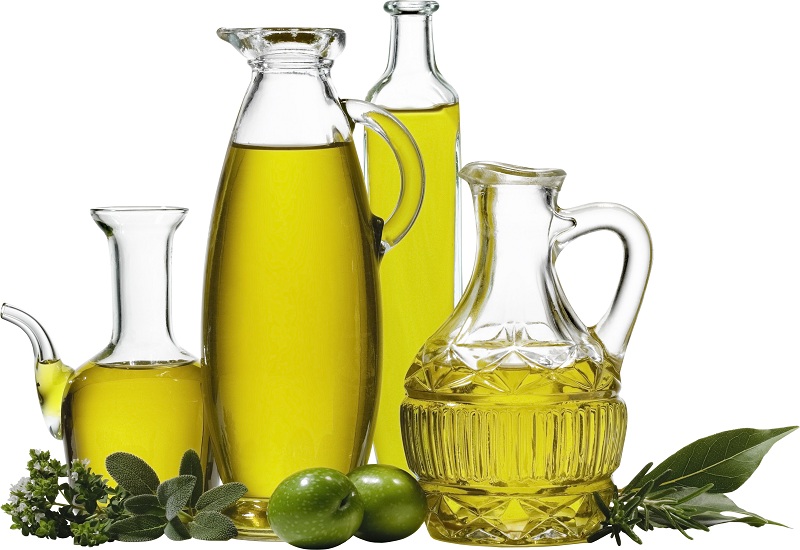 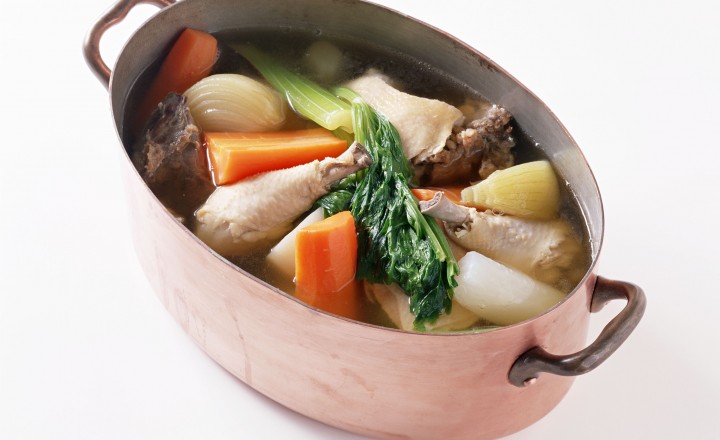 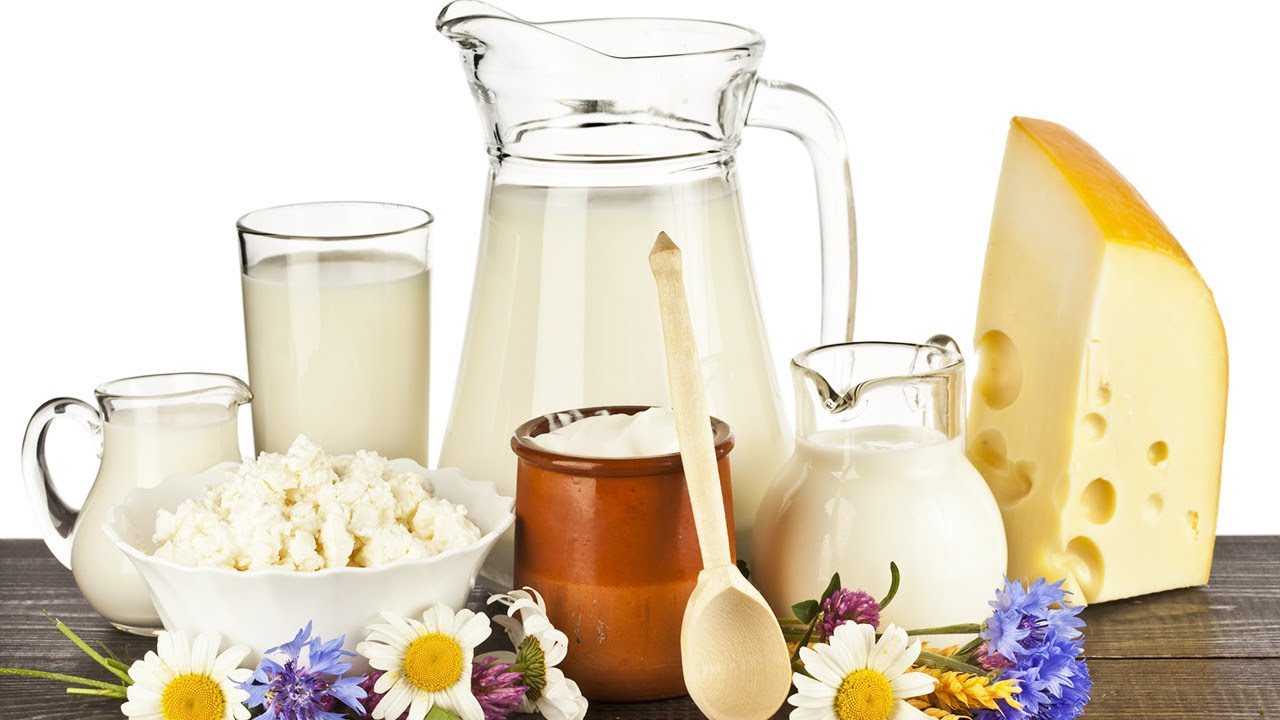 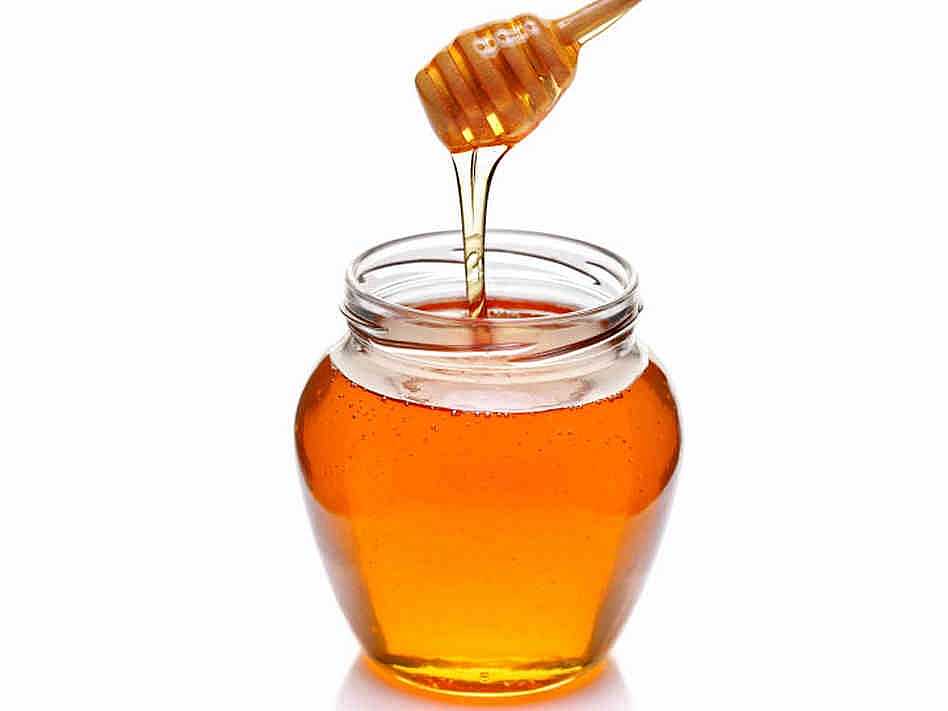 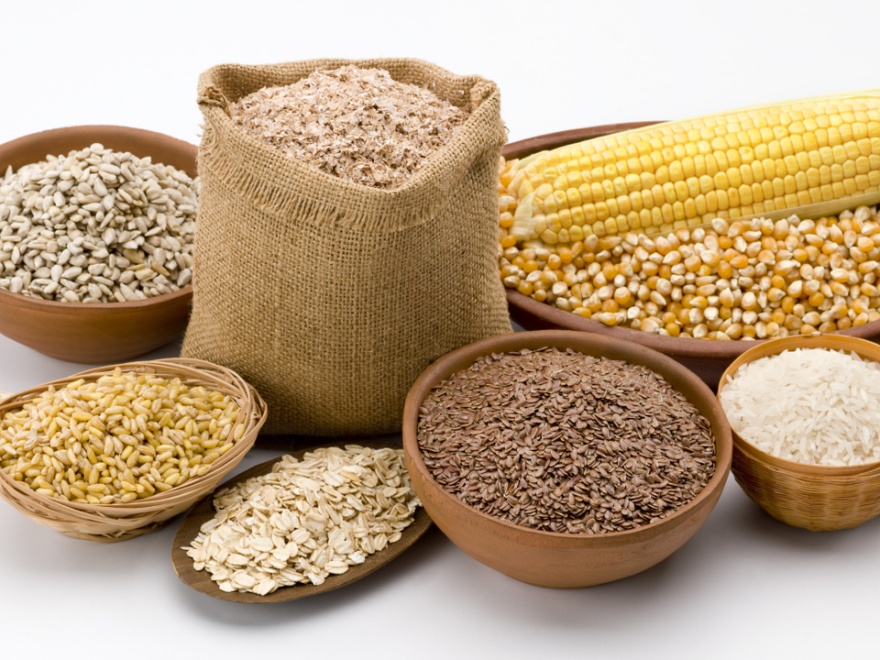 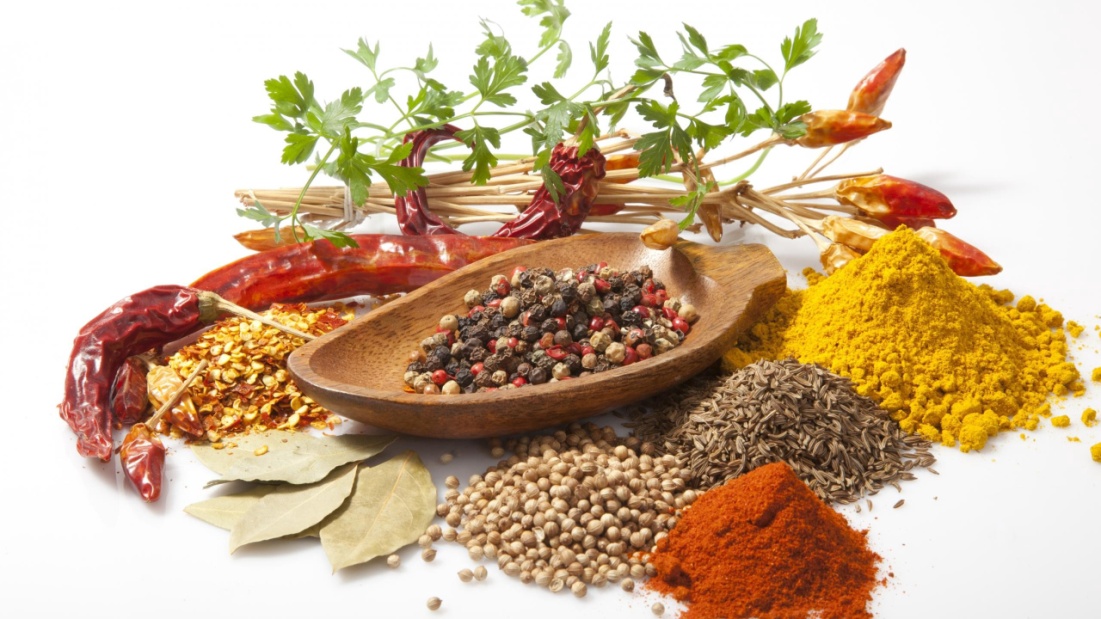 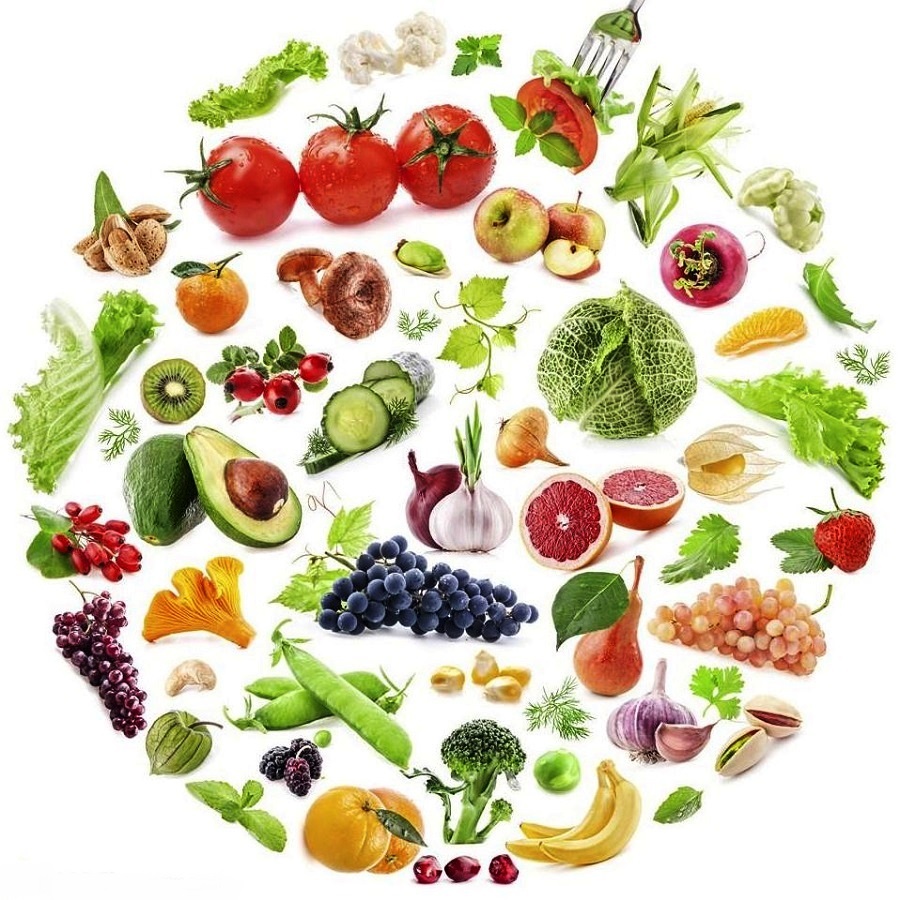 Влияние  несбалансированных диет на организм
Снижение иммунитета
Проблемы с пищеварением
Потеря мышечной массы
Эффект «наоборот»
Неврозы и депрессивное состояние
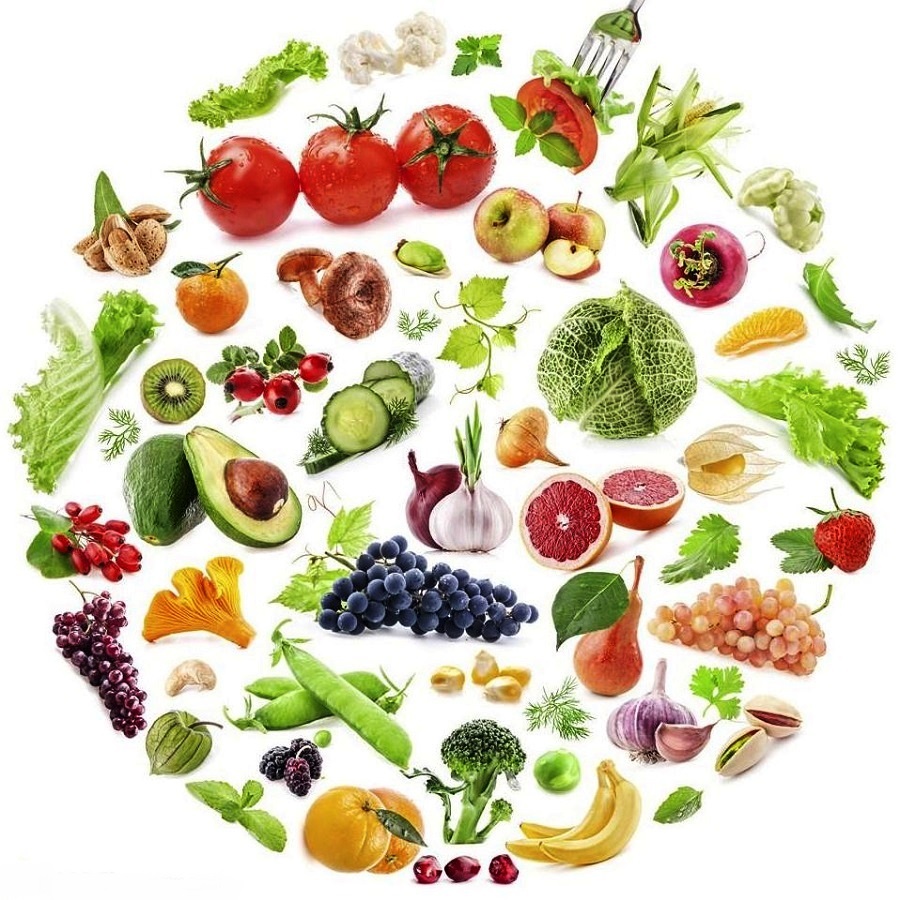 Пропаганда здорового питания школьников
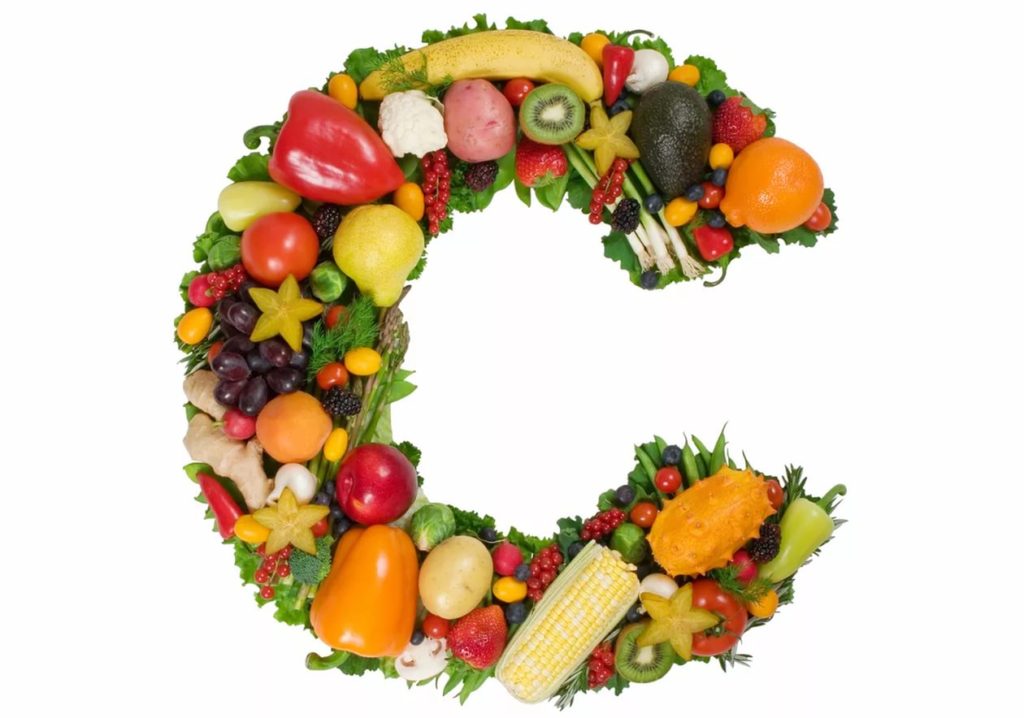 Плюсы здорового питания:
Повышается тонус нервной системы;
Улучшается кровообращение и обмен веществ;
Усиливаются иммунные реакции;
Снижение веса;
Снижается нагрузка на желудочно-кишечный тракт;
Человек съедает ровно столько калорий, сколько ему необходимо;
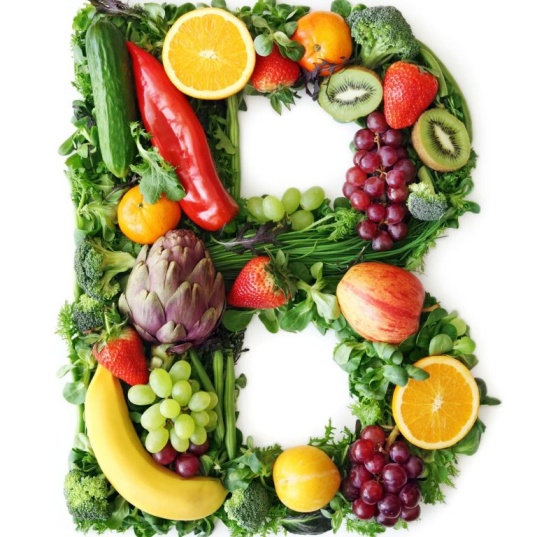 Минусы здорового питания:
Из-за невыполнения принципов здорового питания, наступают различные нарушения в организме;
Бывает сложно совместить с образом жизни;
Рекомендации по питанию:
Многим людям свойственно питаться нерегулярно, поскольку далеко не всегда у них есть время на полноценный завтрак, обед, ужин. Поэтому, решившись перейти на систему дробного здорового питания, хорошо подумайте, как вы это реализуете. Самый оптимальный вариант – готовить еду заранее и брать с собой в контейнере, чтобы если вдруг не будет возможности зайти куда-нибудь перекусить, вы не пропустили плановый прием пищи;
Не есть за 3-4 часа до сна;
Как можно больше есть свежих овощей и фруктов;
Заниматься спортом и активно тратить калории другим способом;
Есть не спеша, прислушиваясь к чувству насыщения;
Употреблять только натуральные злаки, хлеб с отрубями, молочные продукты с малым процентом жирности;
Сократить порции (вдвое) употребляемых блюд;
Здоровое питание — это формирование и совершенствование функциональных систем, направленных на улучшение организма, что в конечном итоге приводит к положительным внешним и внутренним результатам.
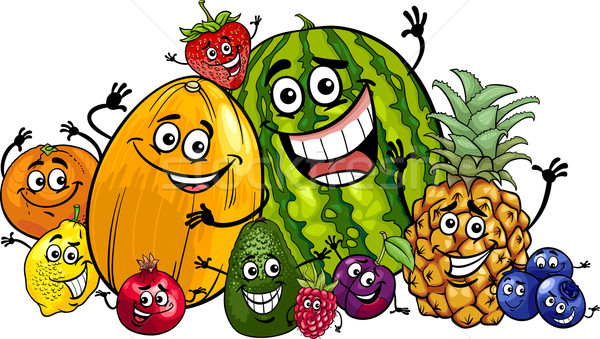 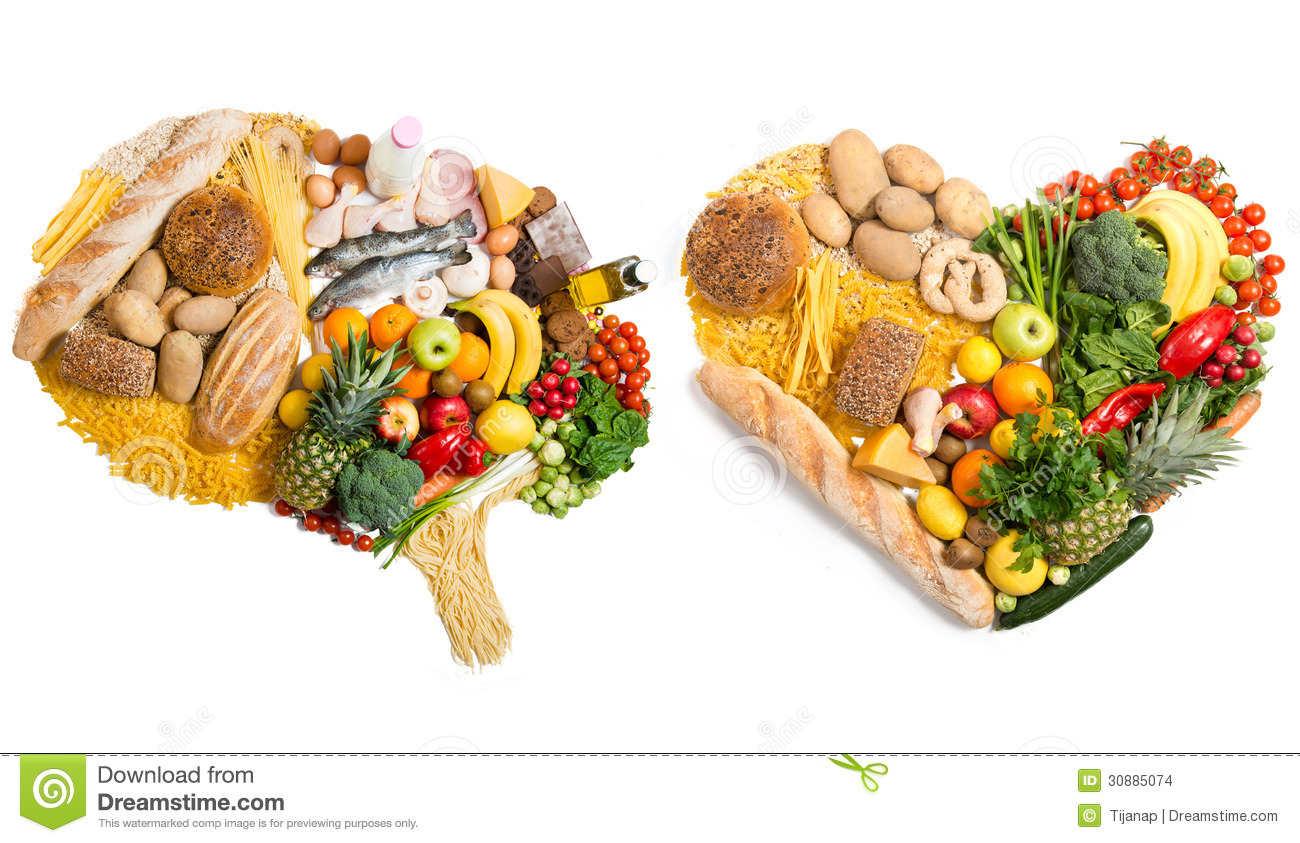 Вывод: можно ясно определить, что около 70 % учащихся  не следят за своим рационом, считая его не обязательным и находя множество причин невозможности здорового питания. В семьях не  ведутся разговоры о здоровом образе жизни, родители не приучают детей с детства питаться правильно.